Energy balance and needs
Instructor: Alma Irshaid. MPH. ANutr
Learning outcomes.
Define the concept of energy balance 
Outline and list the main components of energy needs 
Outline and list the determinants of energy requirements. 
Explore some Methods of estimating energy requirements.
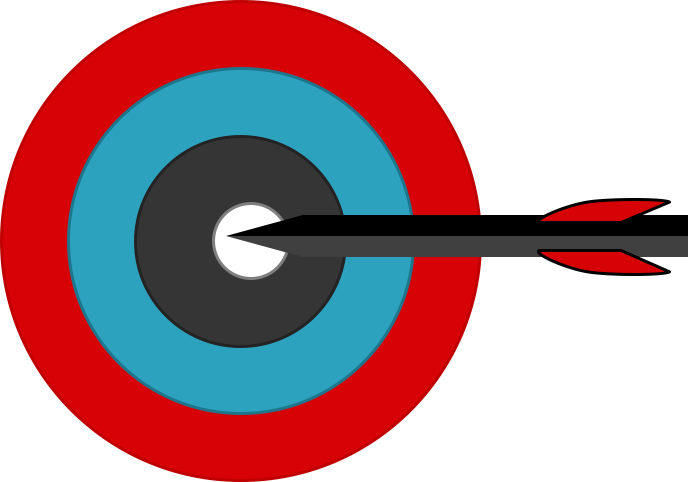 Energy unit
Calorie
One calorie expresses the quantity of heat necessary to raise the temperature of 1 kg (1 L) of water by 1° Celsius.
Kilocalorie (kCal)
Kilojoule
Megajoule
Conversion
1 cal = 4.186 J
1 kCal = 1000 cal = 4186
Energy balance
Basic concept of energy balance is: 
Intake = Expenditure (Weight maintenance) 
Intake > Expenditure (Weight gain)
Intake < Expenditure (weight loss)
 Note : Energy balance status is not achieved on a daily basis, but typically over 2-3 weeks.
“balance energy expenditure in order to maintain body size, body composition & a level of necessary & desirable activity, consistent with long-term good healthfor all. (WHO 2004)

- Includes energy for: optimal growth & development of children deposition of tissues during pregnancy secretion of milk during lactation consistent with good health of the mother and child
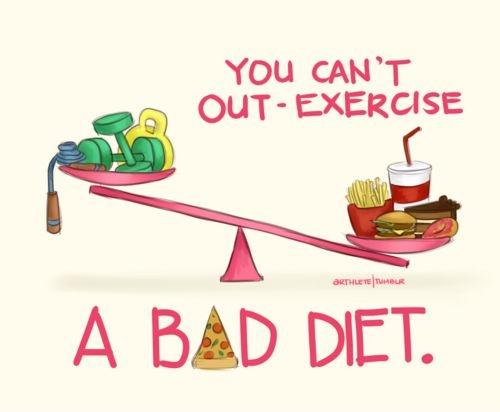 Components of energy Expenditure
Components of Energy Expenditure: 
 Basal Metabolic Rate 50-65% 
 Physical Activity 30-50% 
Thermic effect of food 10%
Basal Metabolic Rate  (BMR):
The rate of energy required for basic processes of life.*Men: 24 Kcal/kg/day *Women: 23 Kcal/kg/day 
Measured under those conditions:1. Overnight restful sleep (8-12 hours)2. Thermo-neutral temperature ( room temp. 25 degrees) 
3. Fasting4. Laying still (not sleeping)
5. Physical and mental rest
Estimating basal metabolic rate
For individuals: need laboratory conditions
For population groups: lab methods not feasible, predictive approach needed.
Prediction of BMR:
•data collection from published literature on energy expenditure :BMR, weight & height of subjects amongst other things.
•Statistical analysis of (7173) published measurements from 114 studies used to develop predictive regression equations for BMR.
•Regression equations modelled in the form: 
Basal Metabolic Rate = A x Wt + B
A & B are provided constants & Wt is the average weight of the group.
•The error introduced by using predicted rather than measured BMR for a group is +/-3-4% & for an individual about +/-15%.
•Different equations were devised for >60yrs. BMR drops 1-2%/decade
Estimating Energy Expenditure
Indirect calorimetry; is based on the fact that energy metabolism ultimately depends on oxygen utilization (VO2) and carbon dioxide production (VCO2) 

Direct calorimetry, the rate of heat loss from the subject to the calorimeter is measured.
Direct Calorimetry
Metabolic rate is directly proportional to heat production 
Golden standard
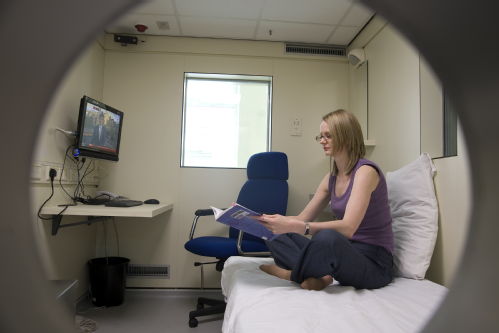 Indirect calorimetry (Douglas bag)
Food + oxygen water + CO2 + heat 
• Time collection• Volume air measured• Content of bag is analysed for 
Oxygen and carbon dioxide.
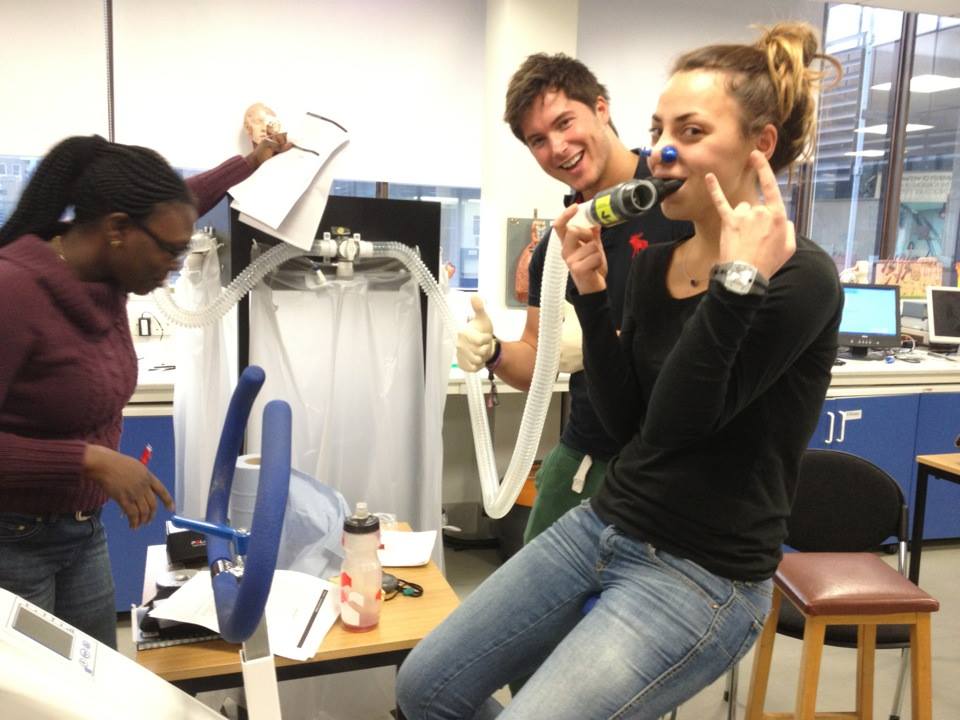 Doubly labelled water (DLW)
Subject consumes quantity of water containing known concentrations of isotopes of H & O 
 Mix with bodily fluids 
 Urine sampled periodically over 1-3 weeks
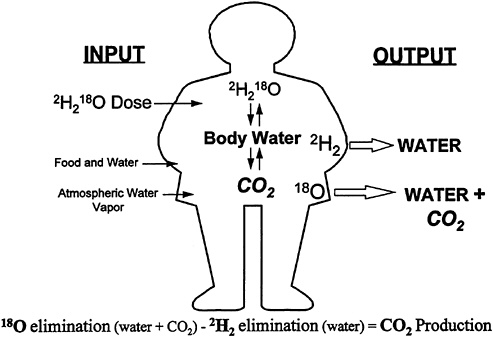 DLW
Labelled H leaves body as water as sweat, urine, vapour (2 H2O) 
 Labelled O leaves body as water and carbon dioxide 
 Labelled O is lost faster than labelled H 
 Difference between rate of loss of isotopes used to calculate CO2 production and EE
Bicarbonate-Urea Method
relies on an estimate of carbon dioxide production to calculate energy expenditure.
in this approach, the isotope used is 14C administered intravenously or subcutaneously (invasive) in the form of bicarbonate (H14CO3-). 
The labeled bicarbonate mixes freely with and becomes diluted by the endogenous CO2 produced by the body. Most of the labeled carbon is eliminated from the body through expired CO2, while some is eliminated as urea in urine. The amount of labeled carbon in the urea is used to estimate CO2 production from which energy expenditure is estimated.
BMR estimation equation
Harris-Benedict (1919):-Tends to over estimate in healthy individuals. 
Schofield (1985) : 
-  Used by the WHO/FAO 
-  Overestimation due to Italian population. 
Henry (2005):- Developed equations using weight alone or using height and weight 
- More controlled conditions for measuring BMR.
Estimated Average requirment
Estimated Average Requirements (EAR) = BMR x PAL 
- Stress factor is included in case of disease 
PAL = Physical Activity Level 
-  Sedentary 
-  Low Active 
-  Active 
-  Very Active
Conversion
To convert pounds to kilograms: 
- Divide by 2.2To convert feet to inches:- Multiply by 12 
To convert inches to meters: 
- Divide by 39.37
Example
E.g. Height is 5 feet 3 inches, convert to cm?
 - 5x12 = 60 inches- 60+3= 63 inches- 63 inches \ 39.37 = 1.6 meters 
- 1.6x100=160cm
Example
Estimate energy requirement using the following equation:Men EER = [662 – (9.53 x age)] + PA x [(15.91 x wt) + (539.6 x ht)] 
Consider an active 20 year old man who is 170 cm and weighs 80 kg
E.g. Consider an active 20 year old man who is 170 cm and weighs 80 kg 
- Answer: 
EER = [662 – (9.53 x 20)] + 1.25 x [(15.91 x 80) + (539.6 x1.7)] EER= [662- 190.6] + 1.25 x [1272.8 + 917.32]EER= 471.4 + 1.25 x [2190.12]EER= 471.4 + 2737.6 
EER= 3209 Kcal/day